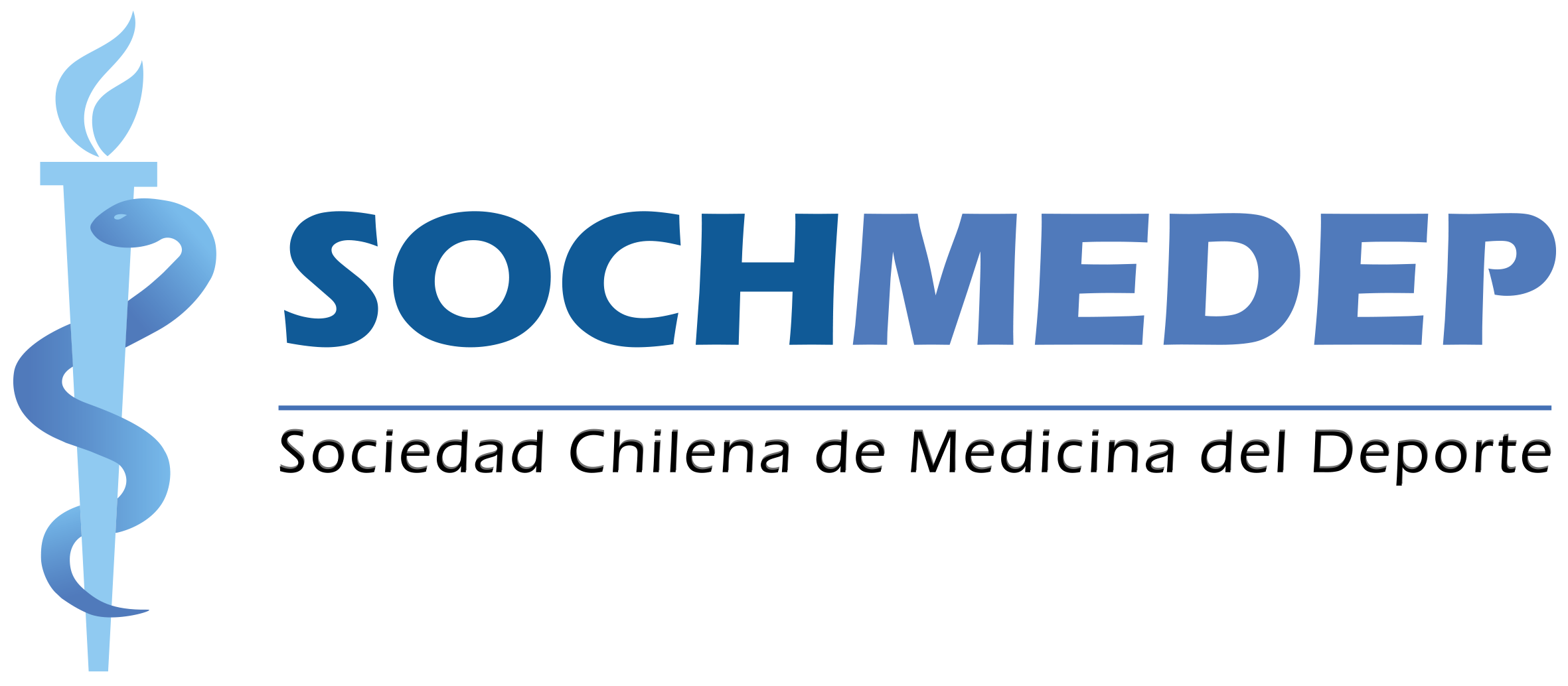 Sociedad Chilena de Medicina del Deporte
Fundada en 1955.

Con Personalidad jurídica  desde 1961.

Ha organizado 67 Congresos Nacionales.

Miembro de COPAMEDE y FIMS
Sociedad Chilena de Medicina del Deporte
14° Congreso Mundial FIMS 1962.

68° Congreso Nacional / Sudamericano (COSUMED) 2023.

71° Congreso Nacional / Mundial (FIMS) 2026.

Rol clave en la certificación de la especialidad médica (creada en 2016) en CONACEM y del proceso para sumarlo a decreto 8 MINSAL-MINEDUC.
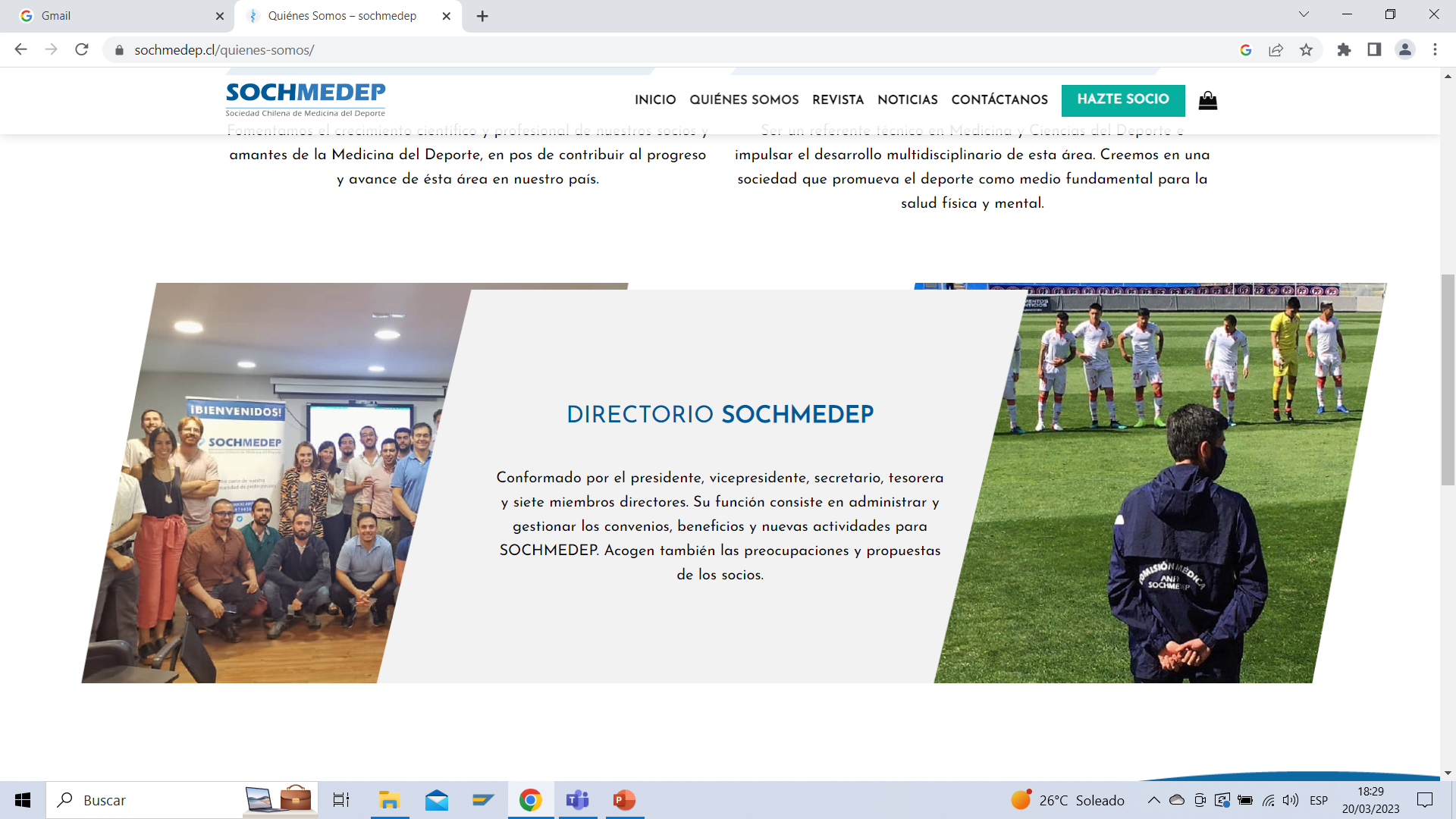 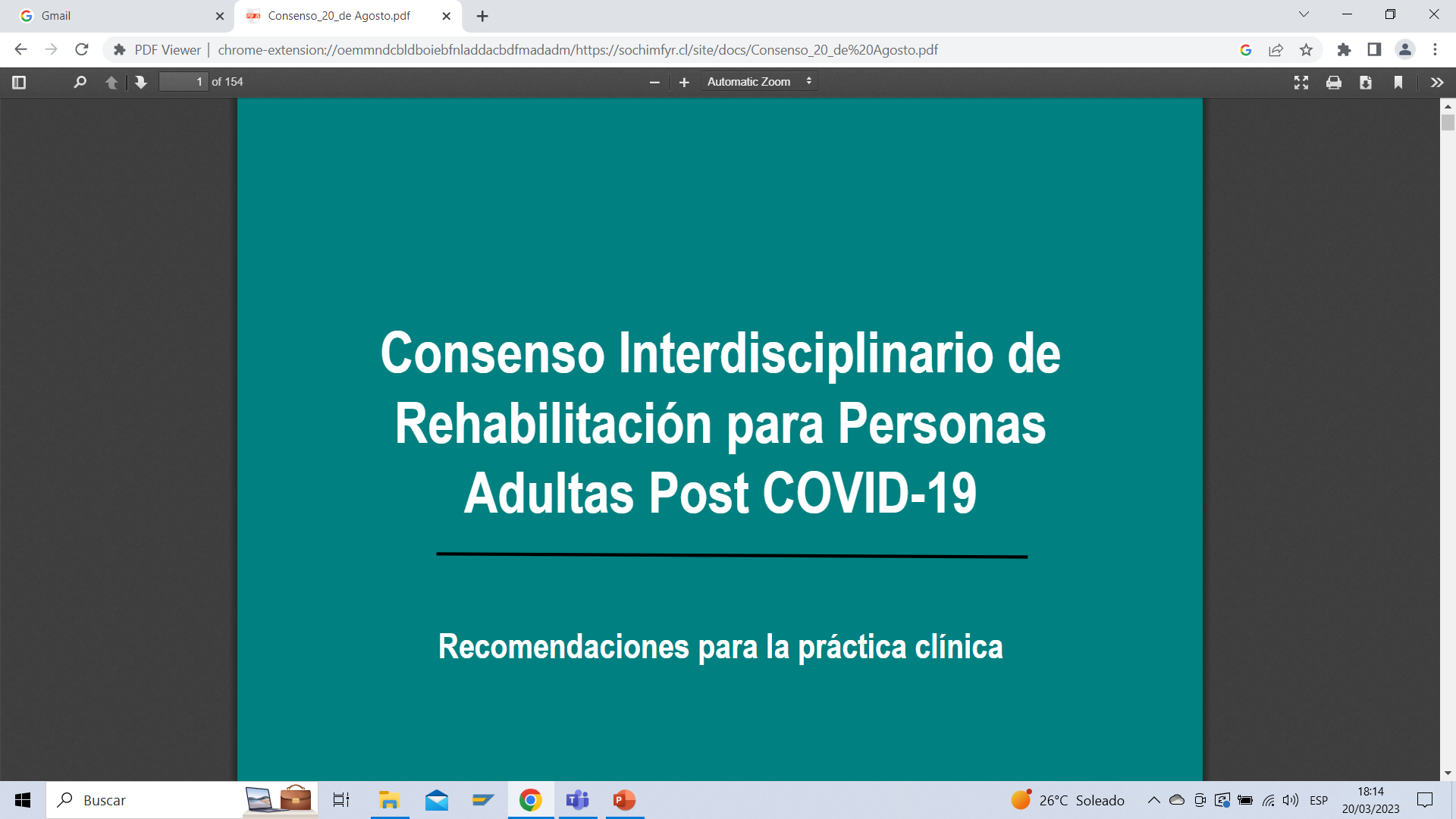 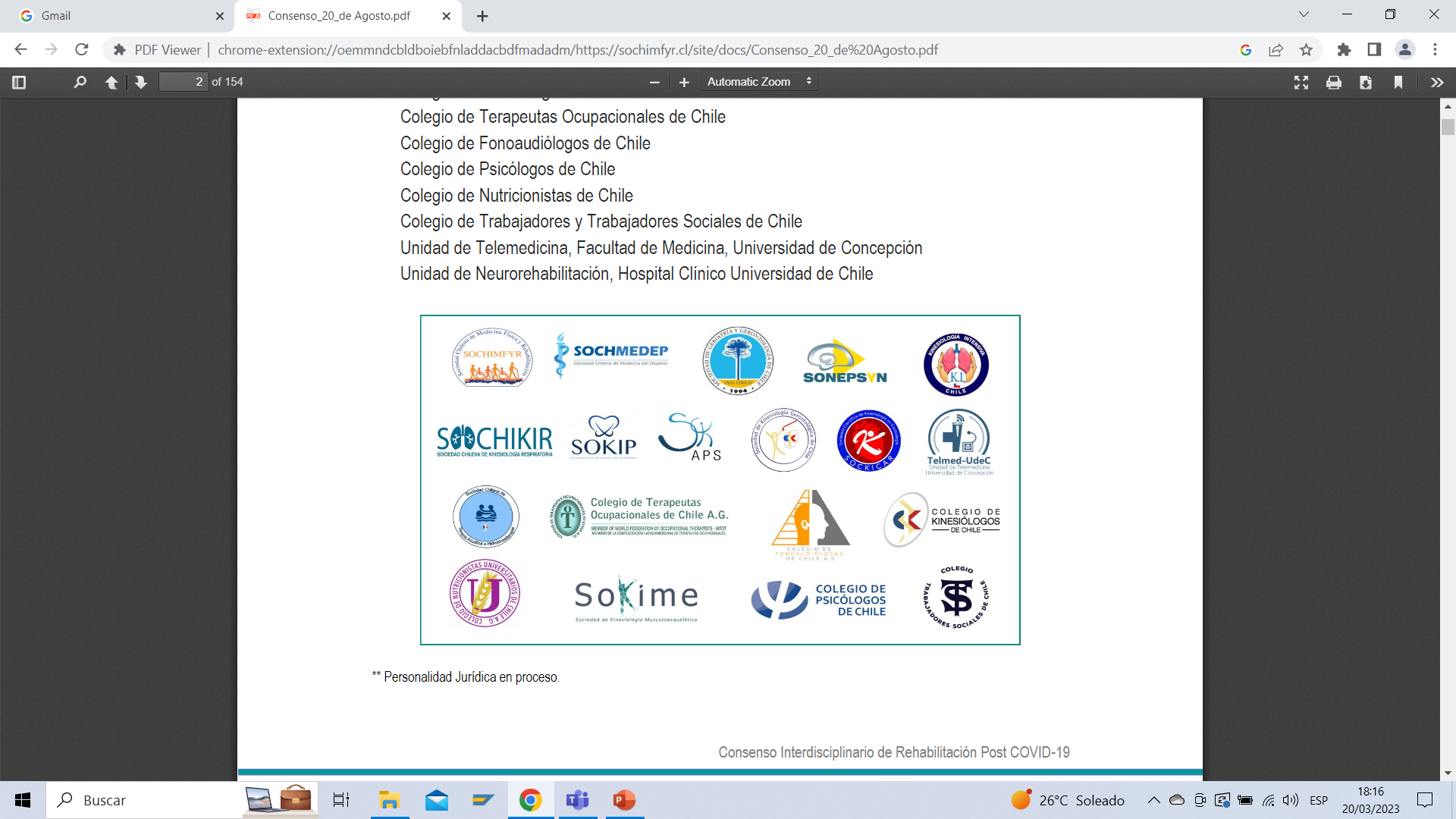 Qué es FIMS
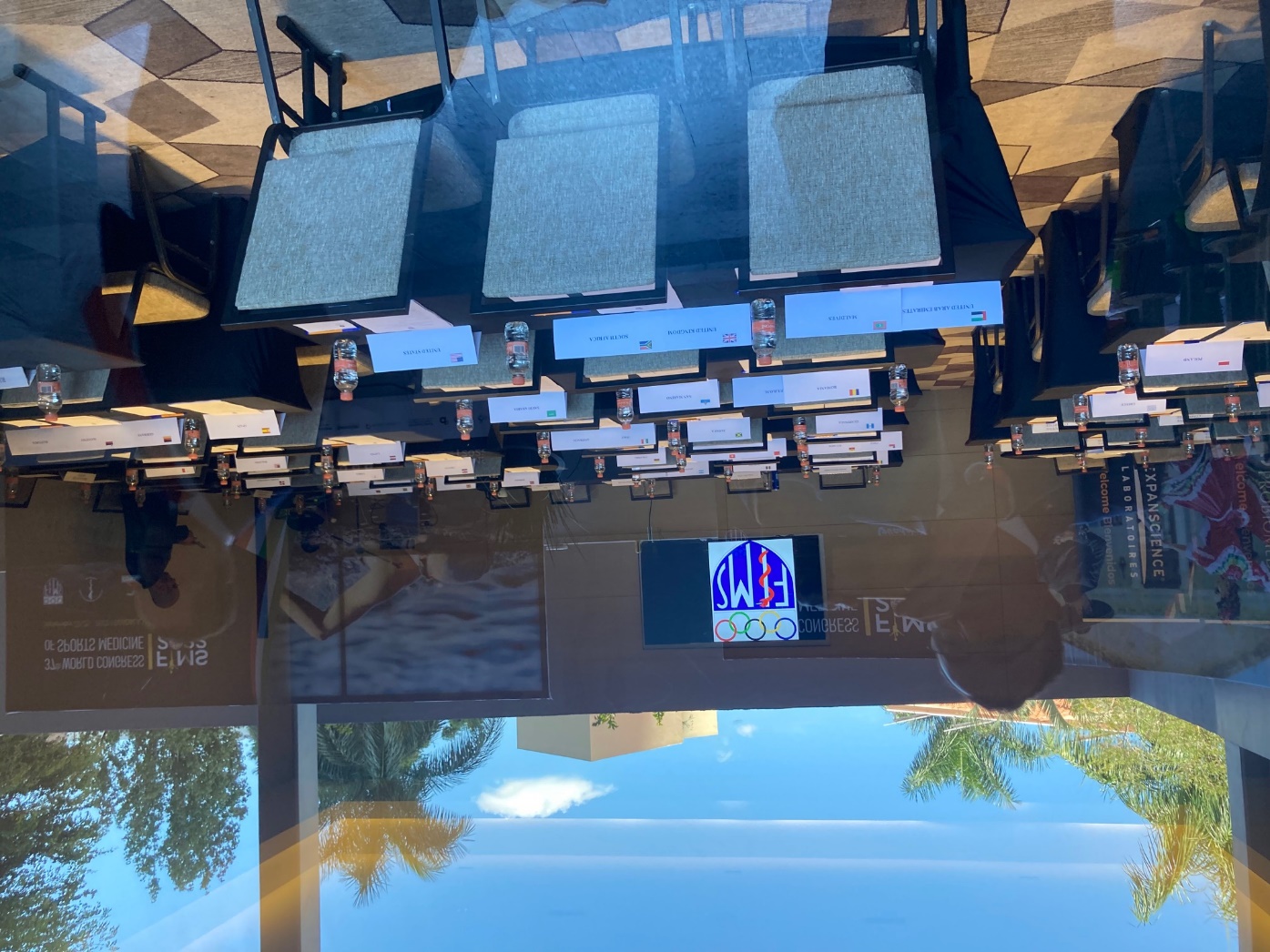 COI PANAMSPORT ODESURCOCH
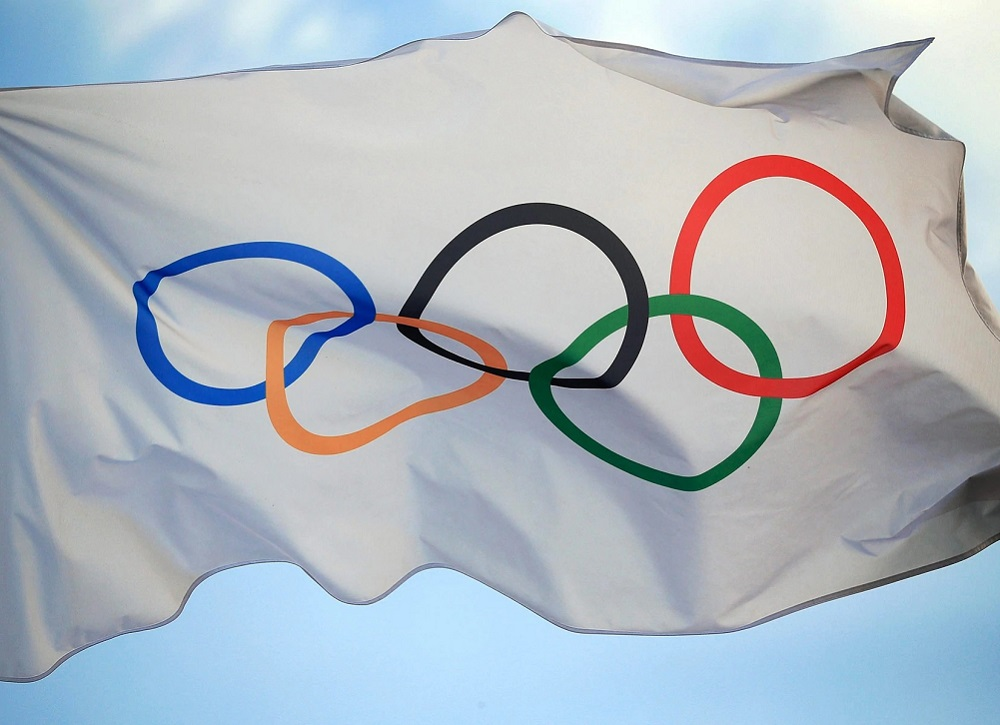 COI PANAMSPORT ODESURCOCH

 FIFA         CONCACAF + CONMEBOLANFP
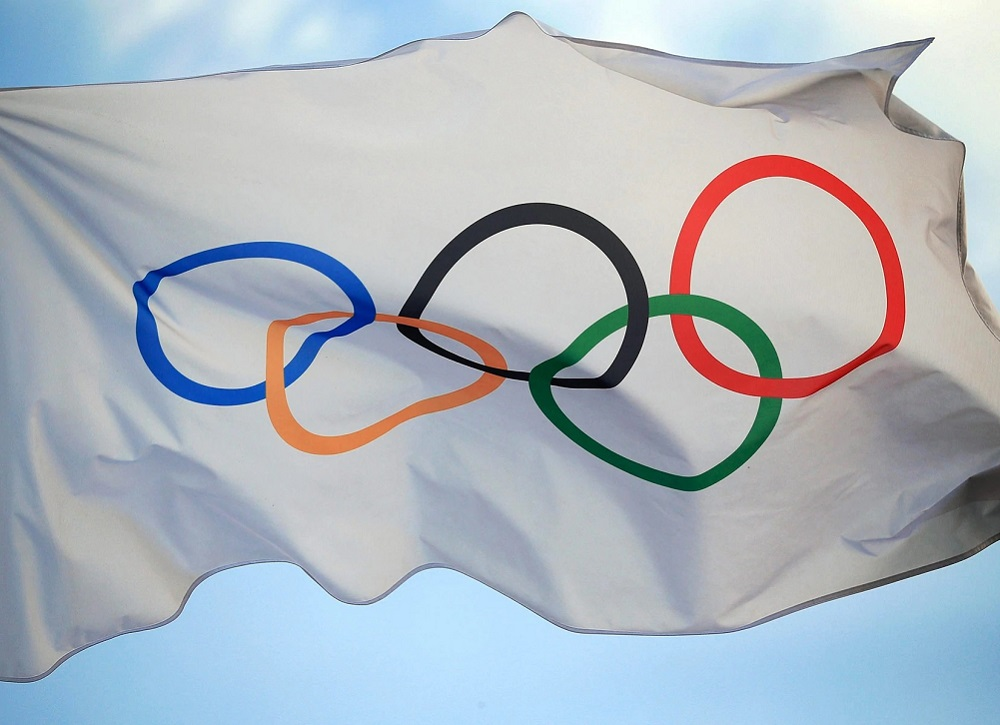 COI PANAMSPORT ODESURCOCH

 FIFA         CONCACAF + CONMEBOLANFP
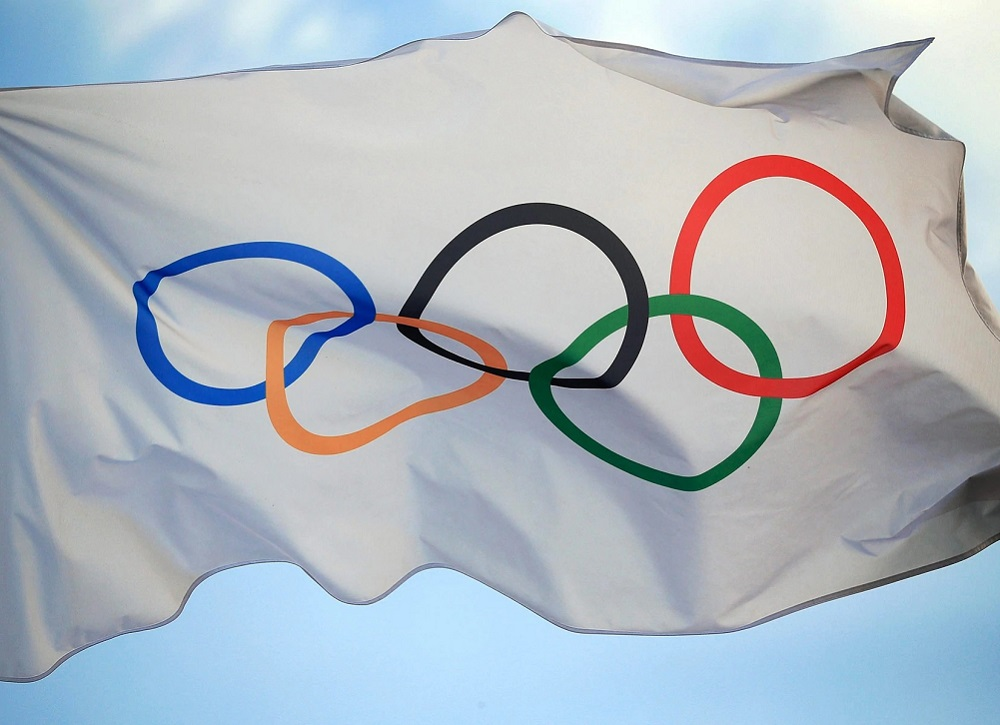 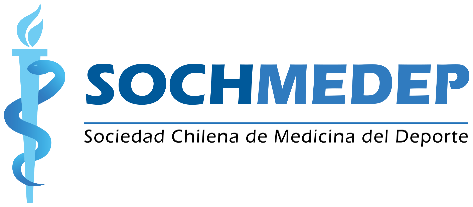 FIMS COPAMEDE COSUMEDSOCHMEDEP
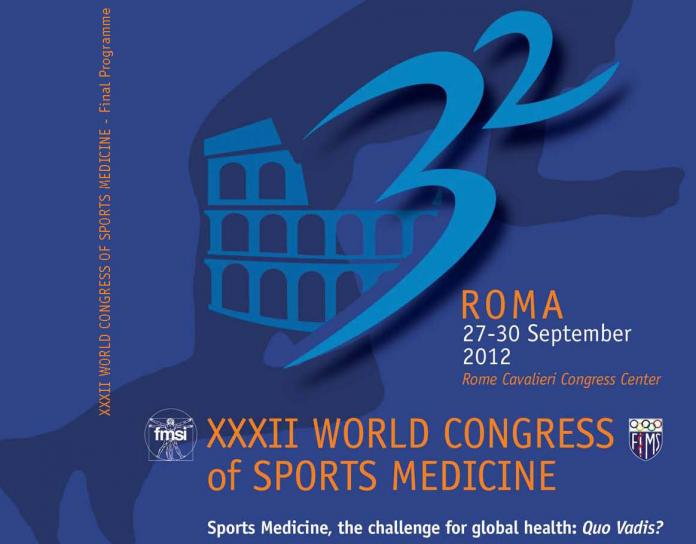 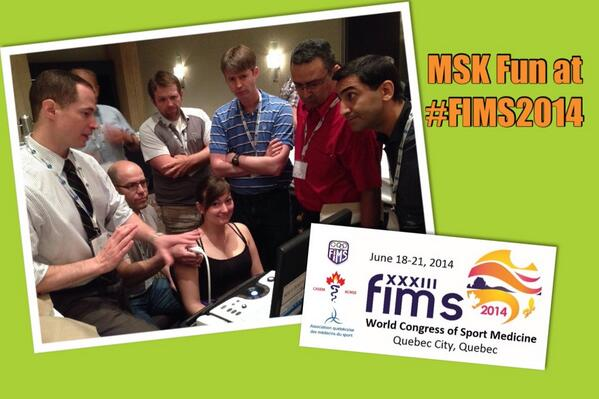 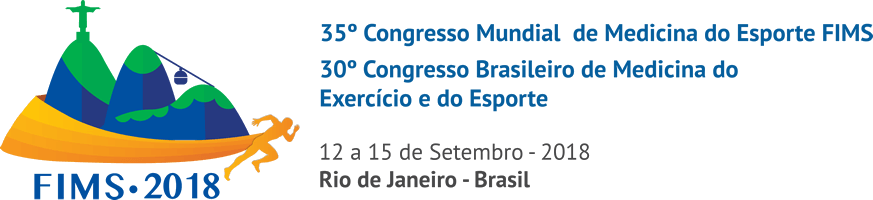 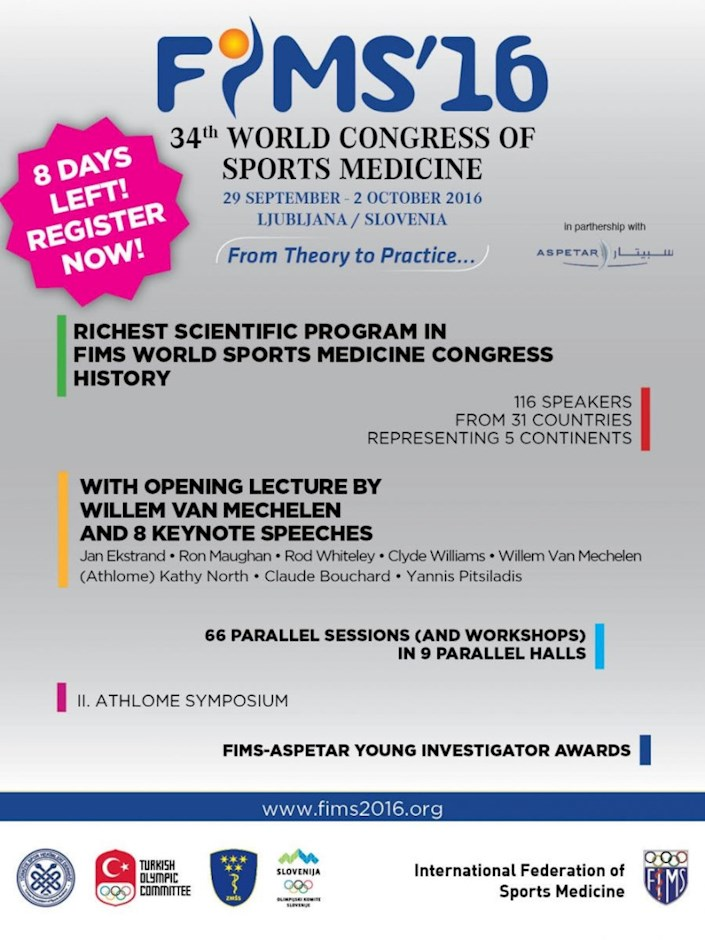 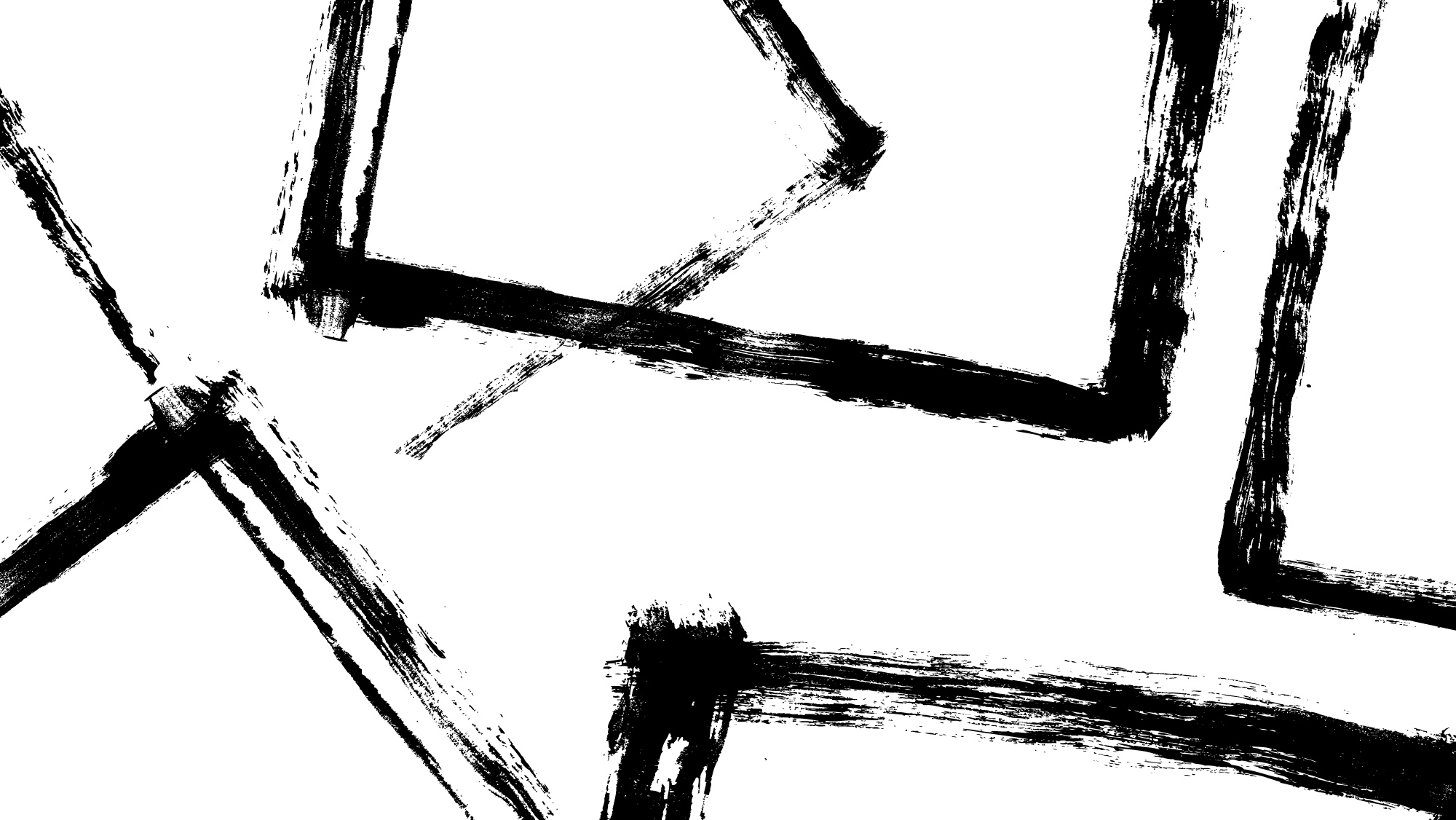 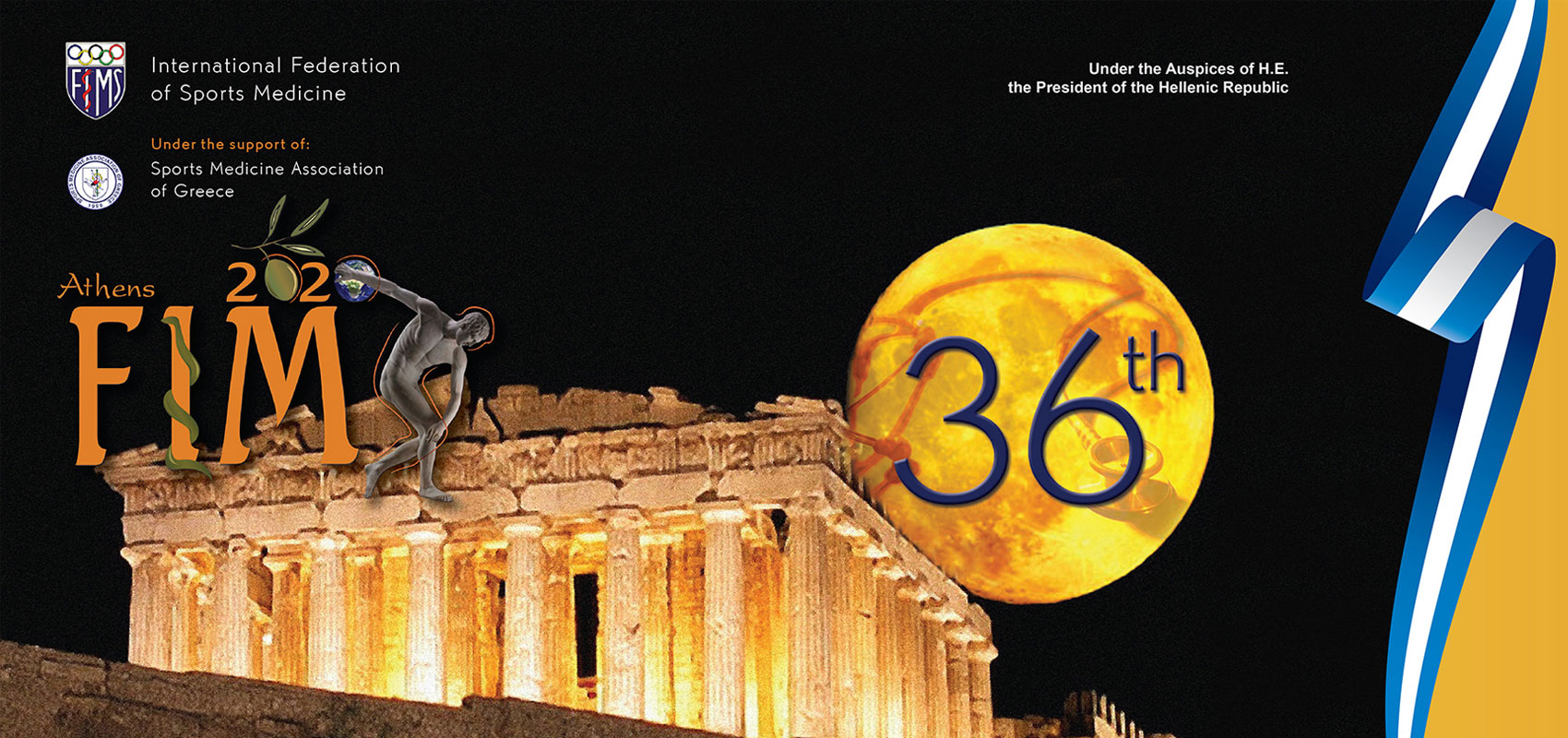 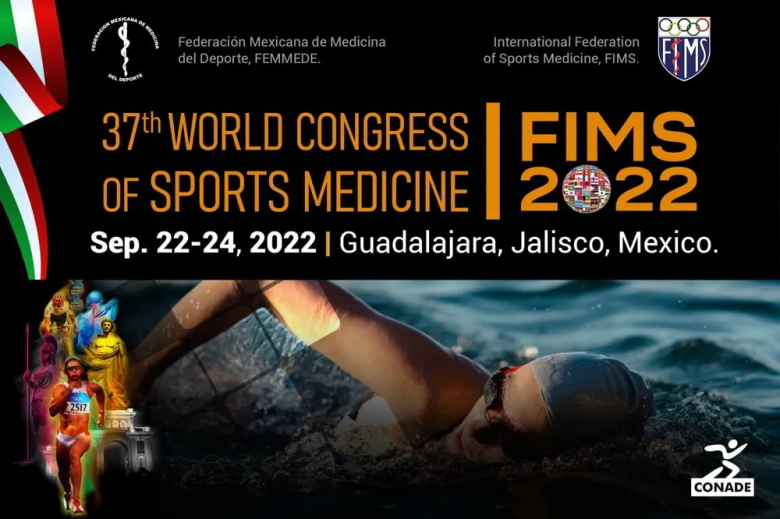 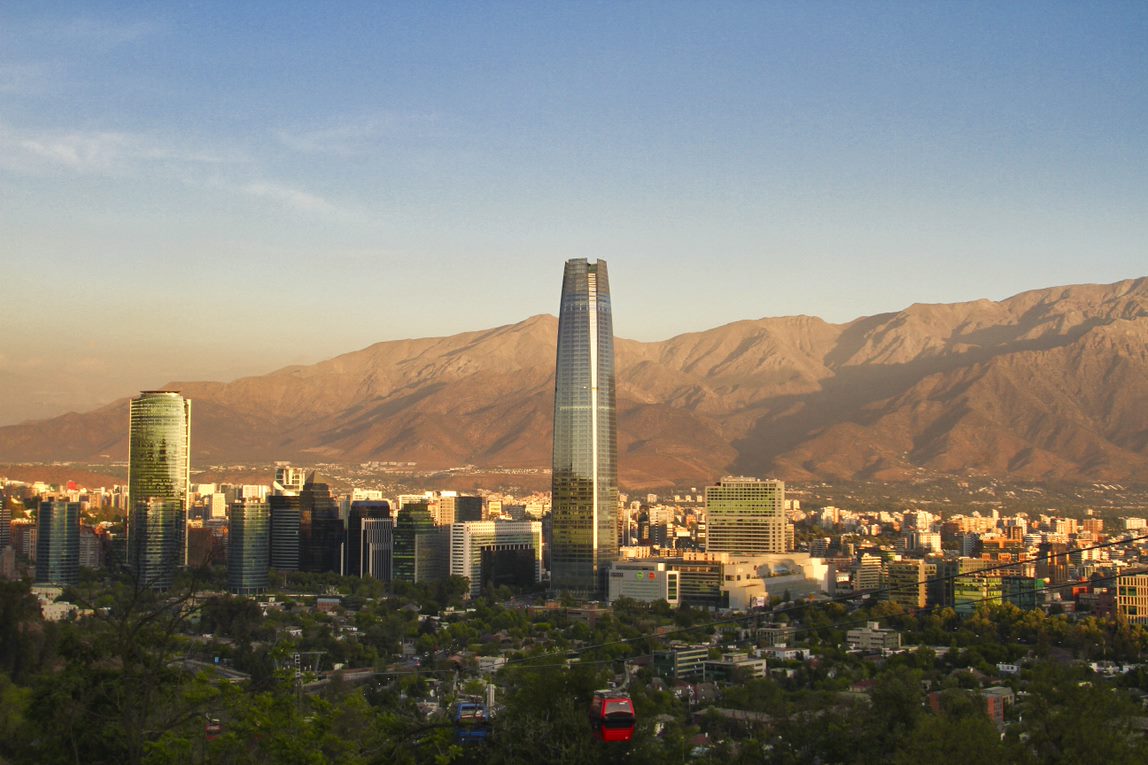 FIMS 2026
Paso 1

Postular
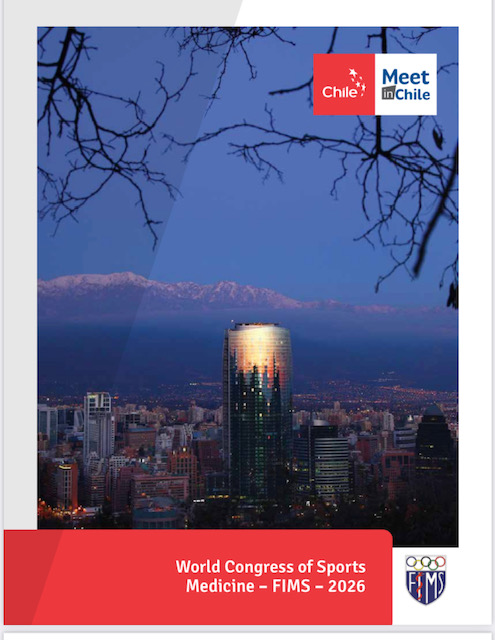 Demostrar Apoyo del Estado
Cámara de Diputados
Gobierno Santiago
Santiago Convention Buró
MINDEP
Min de Turismo – Sernatur
Ministerio RREE - ProChile
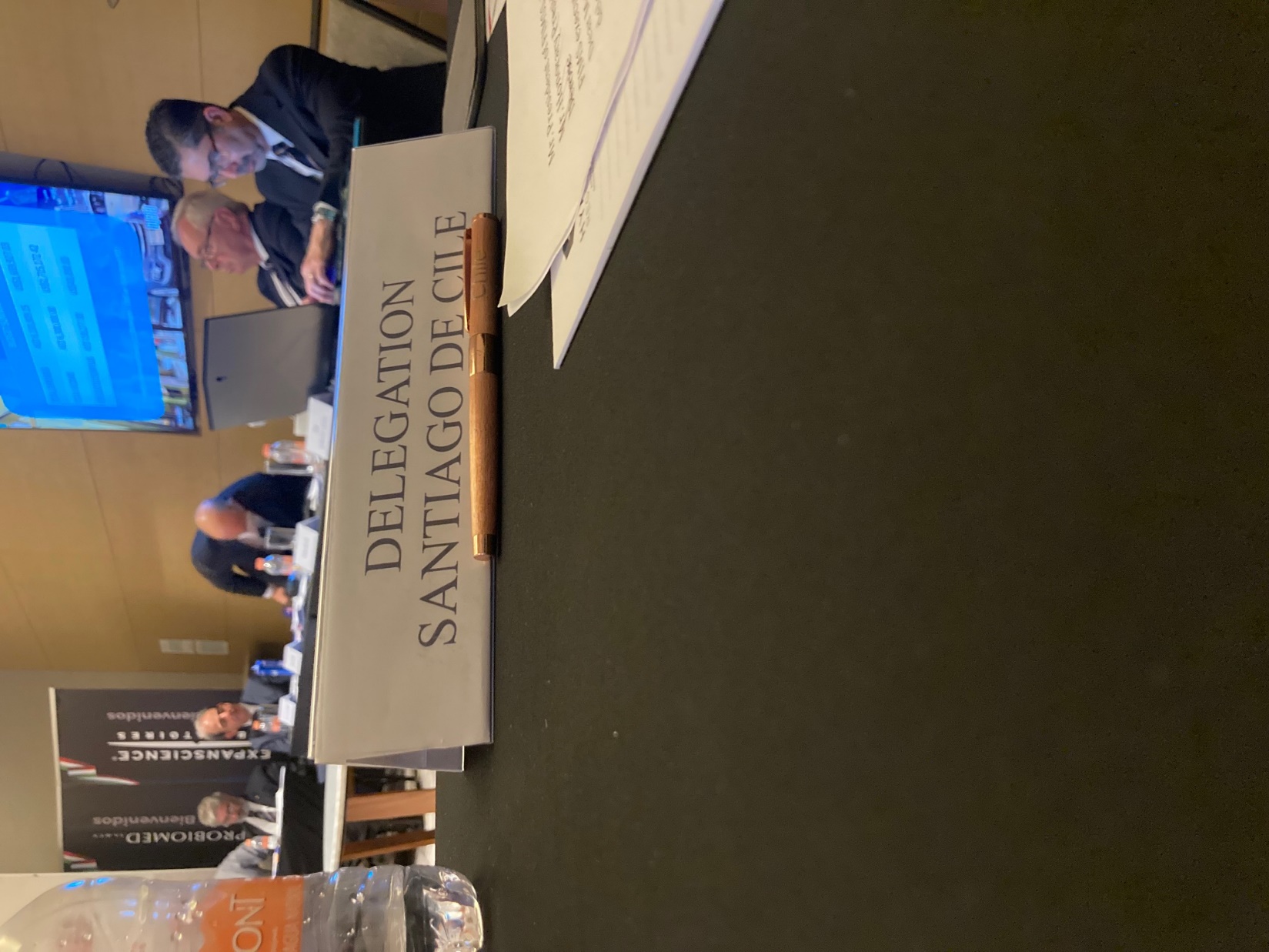 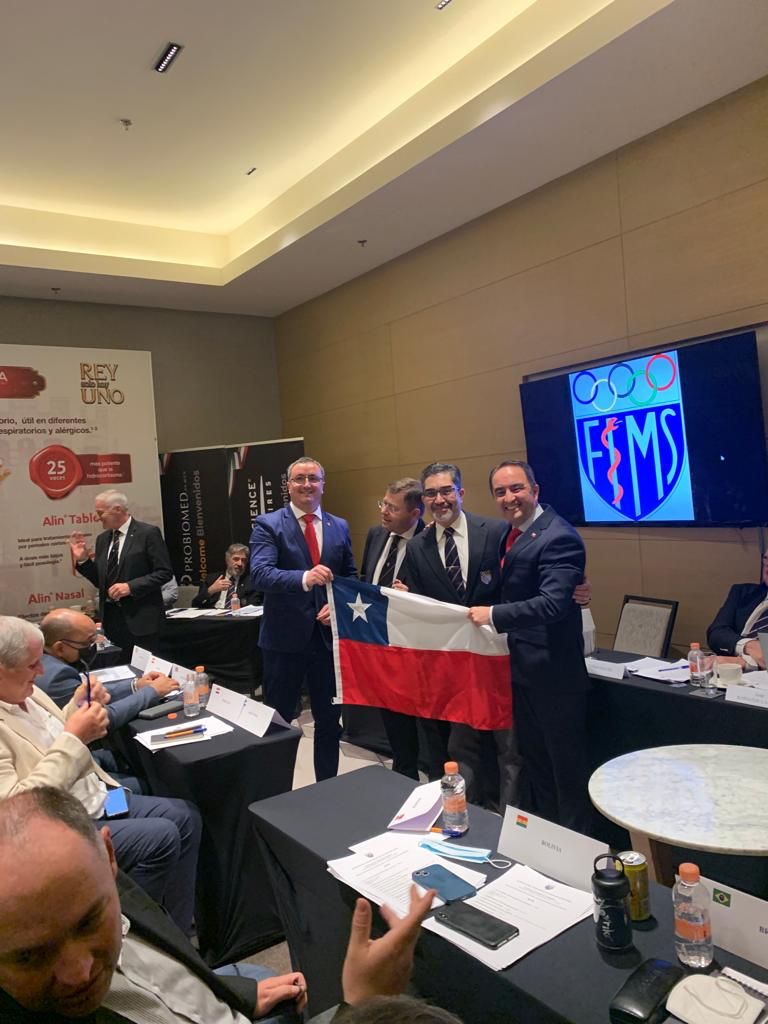 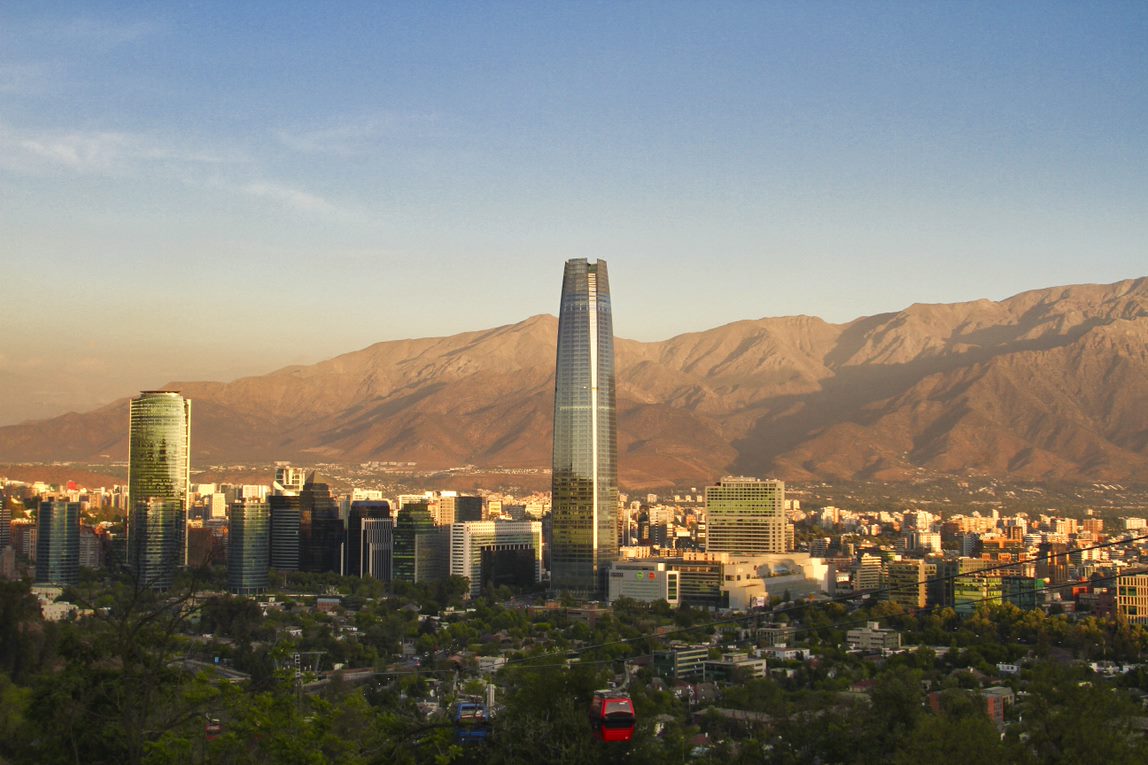 SANTIAGO
FIMS 2026